ESTATÍSTICA AULA 14
PROBABILIDADE – Unidade 6
Conceitos básicos
Professor Marcelo Menezes Reis
1
Aulas prévias
Planejamento da pesquisa e amostragem.
Análise Exploratória de Dados.
Correlação e Regressão.
Análise de Séries Temporais
2
Conteúdo desta aula
Conceito experimento aleatório, espaço amostral e eventos.
Conceitos de probabilidade, axiomas e propriedades.
3
Incerteza
“Certo mesmo, apenas a morte e os impostos...”
Até a Unidade 5 raciocínio indutivo:
Dados coletados.
Análise Exploratória de Dados
Elaborar hipóteses sobre a variabilidade.
4
Incerteza e Probabilidade
Tomar decisões:
Curso mais provável de ação:
Vamos passear de barco e não sabemos nadar, devemos usar um salva-vidas.
Não confiamos na continuidade do fornecimento de energia elétrica, devemos ter lanternas (e pilhas) ou velas (e fósforos) em casa.
5
Incerteza e Probabilidade
Incerteza:
Por mais medo que se tenha, ou por mais revolto que seja o mar, pode não acontecer nada no seu passeio de barco.
Por pior que seja a concessionária de energia elétrica pode não faltar energia...
6
Incerteza e Probabilidade
Questão chave: como QUANTIFICAR a incerteza para auxiliar a tomada de decisões.
Há vários métodos: um deles é a Probabilidade.
7
Modelo probabilístico
Construção de modelos de probabilidade para entender melhor os fenômenos aleatórios
Incerteza!
8
Probabilidade
Uso de um modelo probabilístico:
Definem-se todos os resultados possíveis.
Obtém-se uma regra para avaliar a possibilidade de ocorrência dos resultados.
9
Determinístico x Aleatório
Determinístico: leis definidas permitem prever exatamente os resultados do experimento.
Aleatório: não é possível prever exatamente qual dos resultados ocorrerá ANTES da realização do experimento.
No máximo, calculam-se as probabilidades.
10
Conjunto de resultados
Realizado um grande
número de vezes, tende
a uma REGULARIDADE
Experimento aleatório
ANTES de sua realização não se pode prever seu resultado
11
Exemplos
Consumo de energia elétrica em uma cidade.
Resultados de jogos que envolvam sorteio (não viciados).
Número de pessoas que chegarão em um banco nas próximas 2 horas.
12
Um espaço amostral associado.
Espaço Amostral (S ou )
É o conjunto de resultados associados a um experimento aleatório.
Para cada experimento aleatório.
13
Exemplos
Consumo de energia elétrica em uma cidade. 	: {Energia≥ 0 MWh}
Resultados de jogos que envolvam sorteio (não viciados). : {possíveis resultados}
Número de pessoas que chegarão em um banco nas próximas 2 horas. : {0, 1, 2, ...}
14
Tipos de espaço amostral
Discreto quando ele for:
Finito: apenas alguns resultados.
Infinito enumerável: possível listar.
Contínuo quando for infinito, formado por intervalos de números reais.
Definirá o tipo de modelo probabilístico.
15
Evento
Chamamos de evento a qualquer subconjunto do espaço amostral:
Pode conter apenas um resultado.
Pode conter vários resultados.
Se um resultado do evento ocorrer, ele ocorre.
A é um evento  A  
16
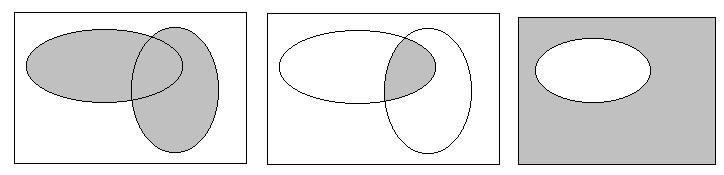 


A
A
A
B
B
Operações entre eventos
complementar:
17
Operações entre eventos
18
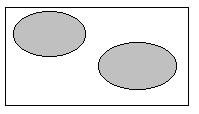 
A
B
Eventos mutuamente exclusivos
Eventos são ditos mutuamente exclusivos (M.E.) se e só se eles não puderem ocorrer simultaneamente. 
A e B são M.E.      A  B =  
19
Definição clássica de probabilidade
Espaços amostrais discretos equiprováveis
Definição clássica:
sendo:
n resultados igualmente prováveis, 
nEi destes resultados pertencem a um certo evento Ei
20
Definição experimental de probabilidade
Espaço amostral NÃO equiprovável.
Uso da frequência relativa dos eventos para estimar probabilidades:
Proveniente de experimentos.
Proveniente de dados históricos.
21
Frequência relativa
Definição experimental de probabilidade
22
Axiomas de Probabilidade
Seja um experimento aleatório com um espaço amostral  associado a ele, e seja Ei (i= 1, 2, ...n) um evento genérico.
A probabilidade de ocorrência de Ei será um número real tal que: 
0 ≤ P(Ei) ≤ 1			P() = 1
Se E1, E2, ..., En são eventos mutuamente exclusivos, então       P(E1 E2  ...  En) =  P(Ei)
23
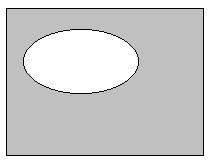 
Ei
Propriedades de probabilidade
P() = 0 
 P(Ei) = 1,0
Probabilidade do evento complementar
24
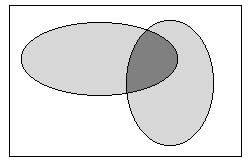 
A
B
A  B
Propriedades de probabilidade
Regra da adição
25
Tô afim de saber...
Sobre conceitos básicos de probabilidade:
BARBETTA,P. A.  Estatística  Aplicada  às Ciências Sociais. 8ª. ed. – Florianópolis: Ed. da UFSC,  2008, capítulo 7. 
LOPES, P. A. Probabilidades e Estatística. Rio de Janeiro: Reichmann e Affonso Editores, 1999, capítulo 3.
26
Próxima aula
Probabilidade condicional
Conceito. 
Regra do produto.
Eventos independentes.
27